Developing ABusiness Continuity Plan
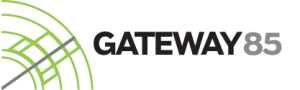 News to Date
National: San Francisco Mayor issues a 
Shelter-in-place order for 3 weeks.

State: Governor Kemp granted emergency powers.  All GA schools shut thru 3/31.

Local: City of Smyrna shut down all 
non-essential buildings to the public.
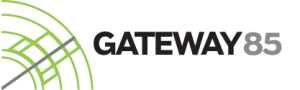 2
What’s the Goal?
Highest possible productivity with lowest risk to employees, clients, vendors

All information work is done at home, all critical physical work is done at the office.
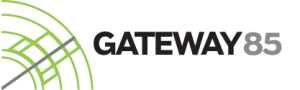 3
Classifying your employees and your business:
Informational: All employees could work from home if proper steps are taken.

Hybrid: Some can work remotely, and some must be on site.

Physical: Our business operations require all staff to work on site.
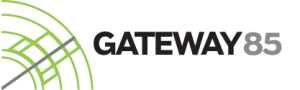 Technology considerations for working remotely
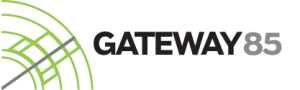 5
Technology consideration for working remotely:
Work laptops: Best case scenario – do you have spares?

Work desktops: In many cases, employees are taking their desktop PC and peripherals home and plugging them into their home network.
  
Tablets: Employees that carry out most of their business via meetings and phone calls could get away with using a tablet.  Could their laptop shift to another team member, temporarily?

Home PC’s: Last resort.  Security concern, IT support concern.
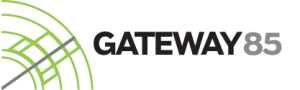 6
Do all team members have reliable remote access to my network?
VPN / Terminal Server – best suited for more traditional networks with a file server or an application hosted on-premise (as opposed to in the cloud).

LogMeIn / GoToMyPC – best suited for employees accessing application requiring high performance or that have very large files – think engineers, draftsmen, graphic designers.

Access Cloud Apps Directly (Dropbox, OneDrive, Google Drive) – most lightweight – exact same workflow in the office and out of the office.  Works best for smaller Word/Excel/PDF files.
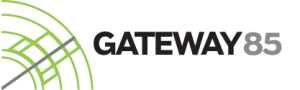 7
What happens if all my team members try to remotely access the network at the same time?
VPN - License limits

Bandwidth – can your ISP bump it up?

LogMeIn / GoToMyPC – no problem!  Doesn’t use VPN licenses or much bandwidth
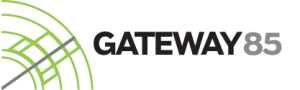 8
How will I handle incoming phone calls?
Call Forwarding at the Phone Number Level – at no cost, you can route all numbers that a single phone number receives to any other phone number.  It’s a crude and simple solution, but for low call volume, it will work fine.

Premise Phone System – your phone system vendor can forward specific extensions to specific cell phones for your team members.

Cloud Phone System – should be no problem to access it from outside of your office via PC or smartphone.
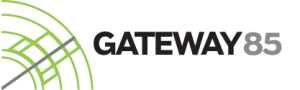 9
How will my team collaborate and communicate while working remotely?
Email and Phone – best suited for teams that need to communicate only rarely (1/day or less) and work on files that do not require high degrees of interaction.

Microsoft Teams – Provided at no additional cost for the majority of Office 365 Business and Enterprise plans.  It’s a complex product – many layers, and many ways to extend its usefulness.  

Slack – Slack is the more lightweight / mobile team collaboration platform.  It was born in the software engineering world, and is more suited for teams using Google Apps.
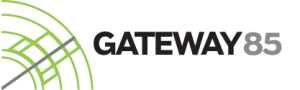 10
Final thoughts and a personal note
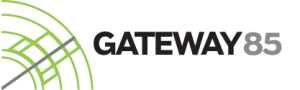 11
This is a marathon, not a sprint.  It’s not going to be over in a week.  Or two.
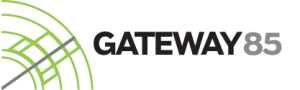 12
Take care of yourself and those around you:
Social connections – FaceTime / Skype

Daily check-ins to friends and family – especially older family

Exercise!

Daylight!

Get up and stretch

Social media distancing – just as important as social distancing!
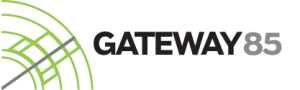 13
It will end, eventually!
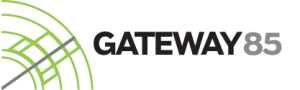 14
Facebook Group – Gwinnett / Coronavirus Community Assistance
Business of the Day 
(sign-up for marketing & gift cards)

Offers and Requests for assistance
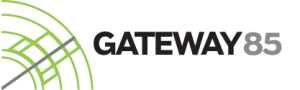 15